国家重点研发计划
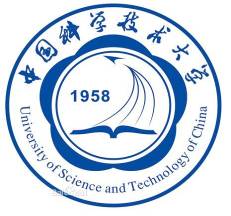 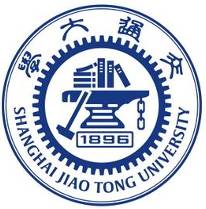 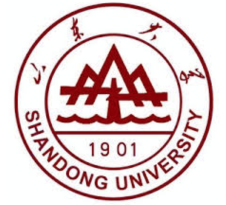 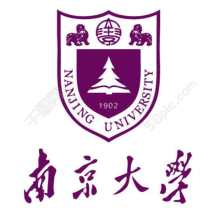 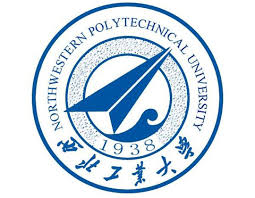 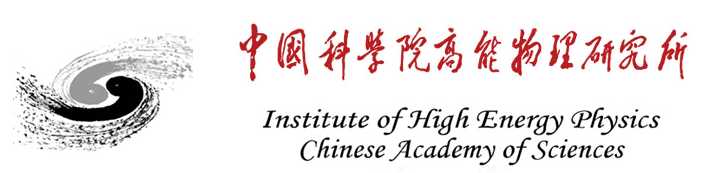 R&D and Verification of Key Technologies for a High Energy Circular Electron-Positron Collider
Zhijun Liang for CEPC MOST2 vertex detector team
1
Overview of task2： vertex detector R & D
Can break down into sub-tasks:
CMOS imaging sensor chip R & D 
Detector layout optimization, Ladder and vertex detector support structure R & D 
Detector assembly  
Data acquisition system R & D
Detector module (ladder) 
Prototyping
CMOS imaging 
sensor prototyping
Beam test to 
verify its spatial resolution
Full size vertex detector Prototype
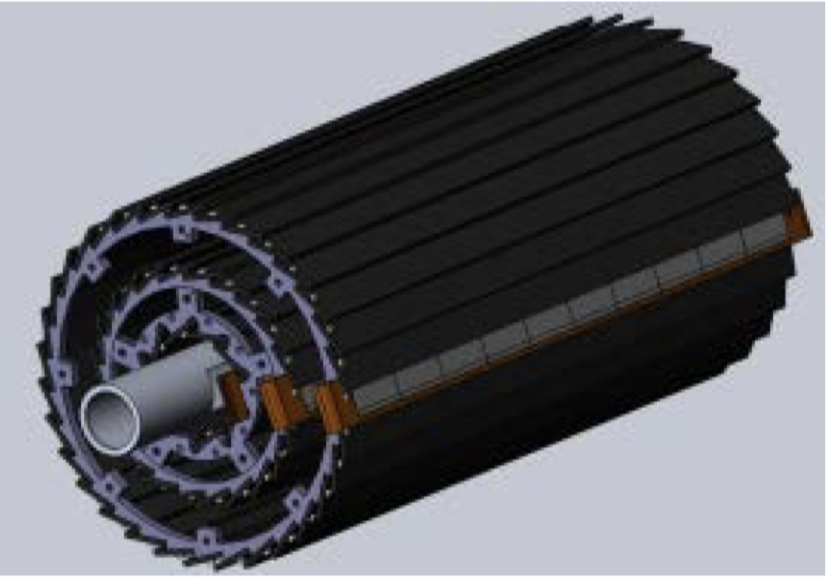 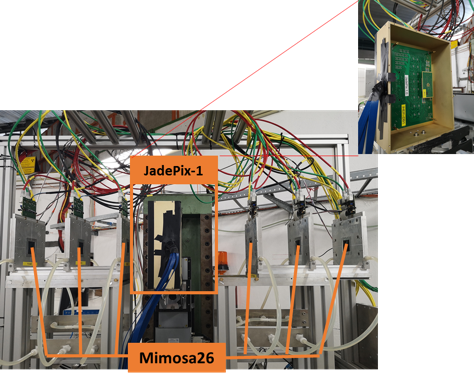 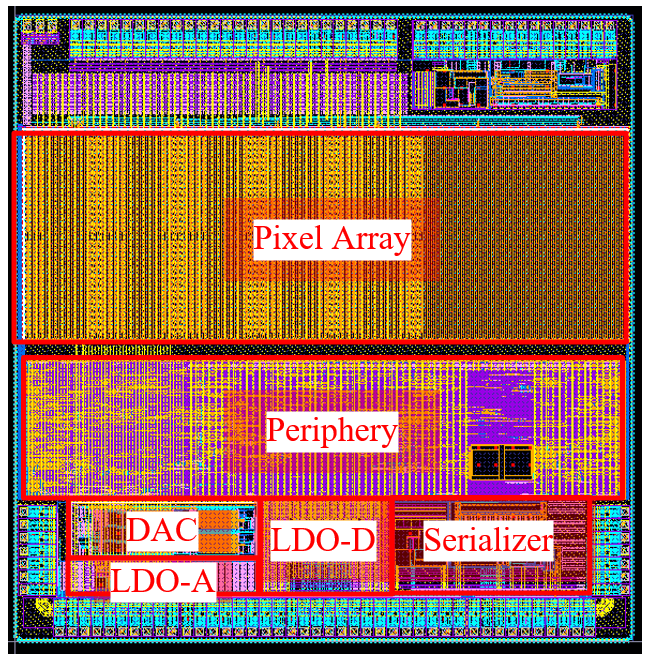 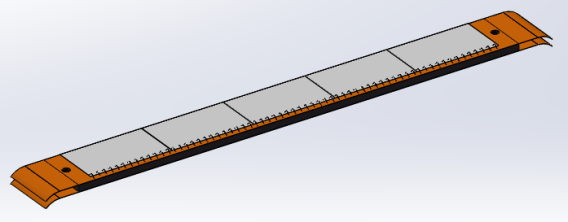 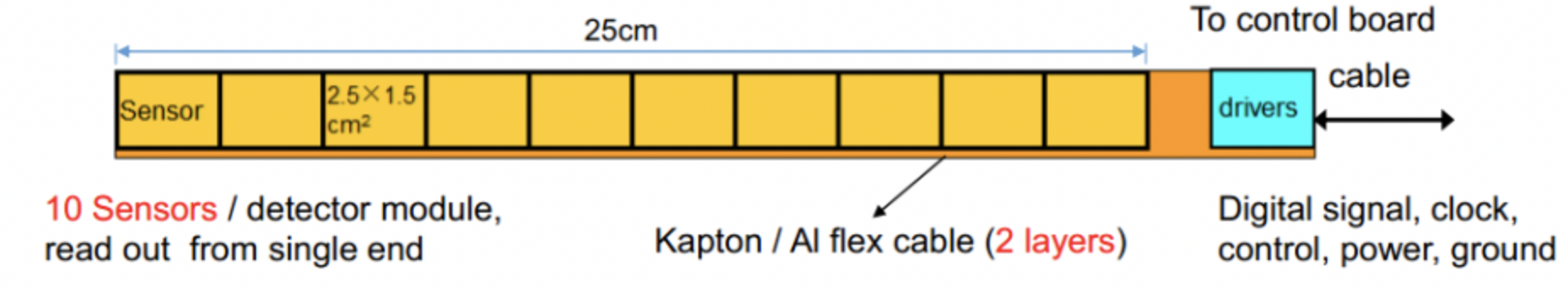 2
[Speaker Notes: Full size vertex detector]
Pixel Analog design
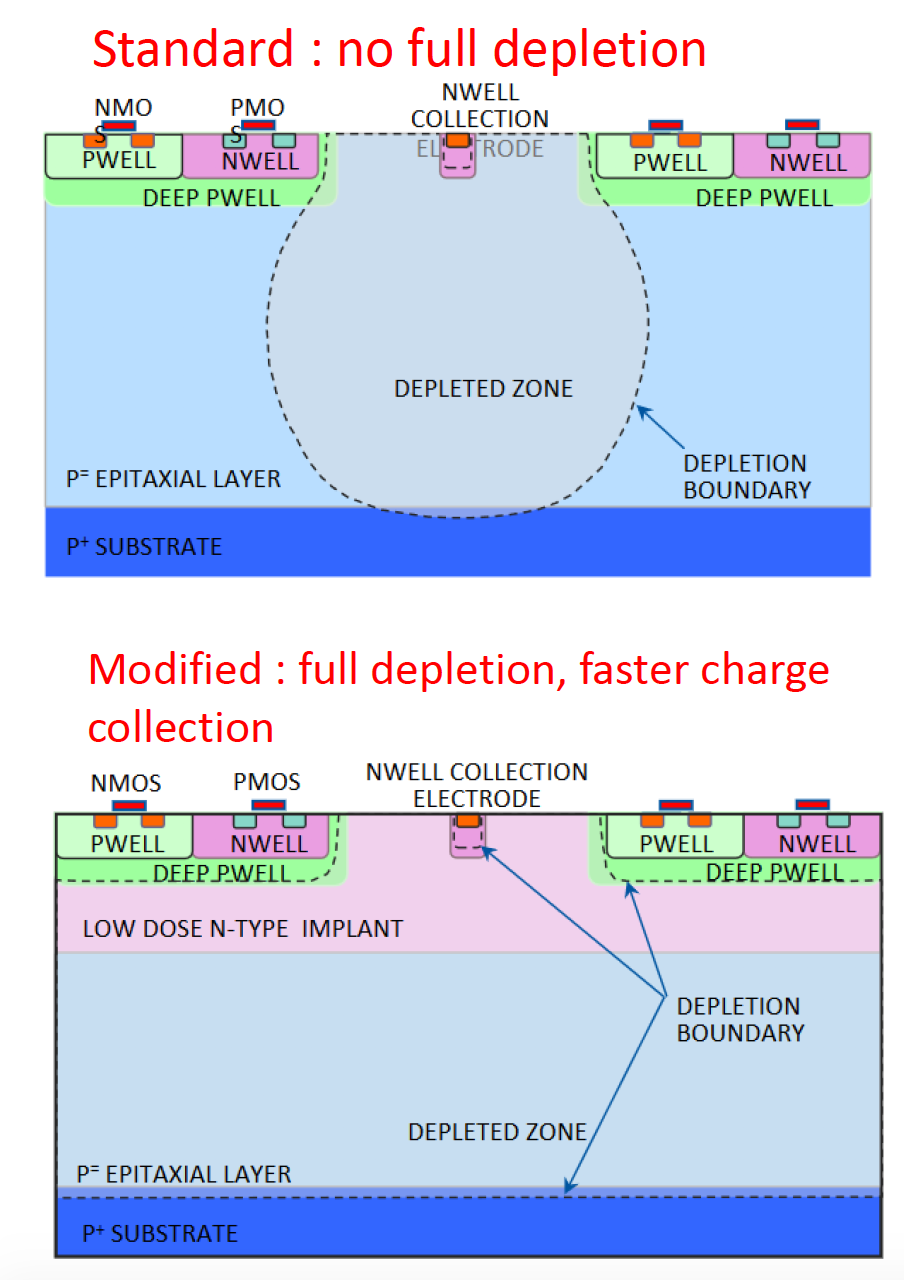 CEPC time stamping precision requirement: 
25-100ns, better to time stamping each collision at Z pole
Taichu-1 pixel analog design: 
50ns~150ns (based one standard CMOS MAPS tech.)
Consider to use depleted CMOS MAPS
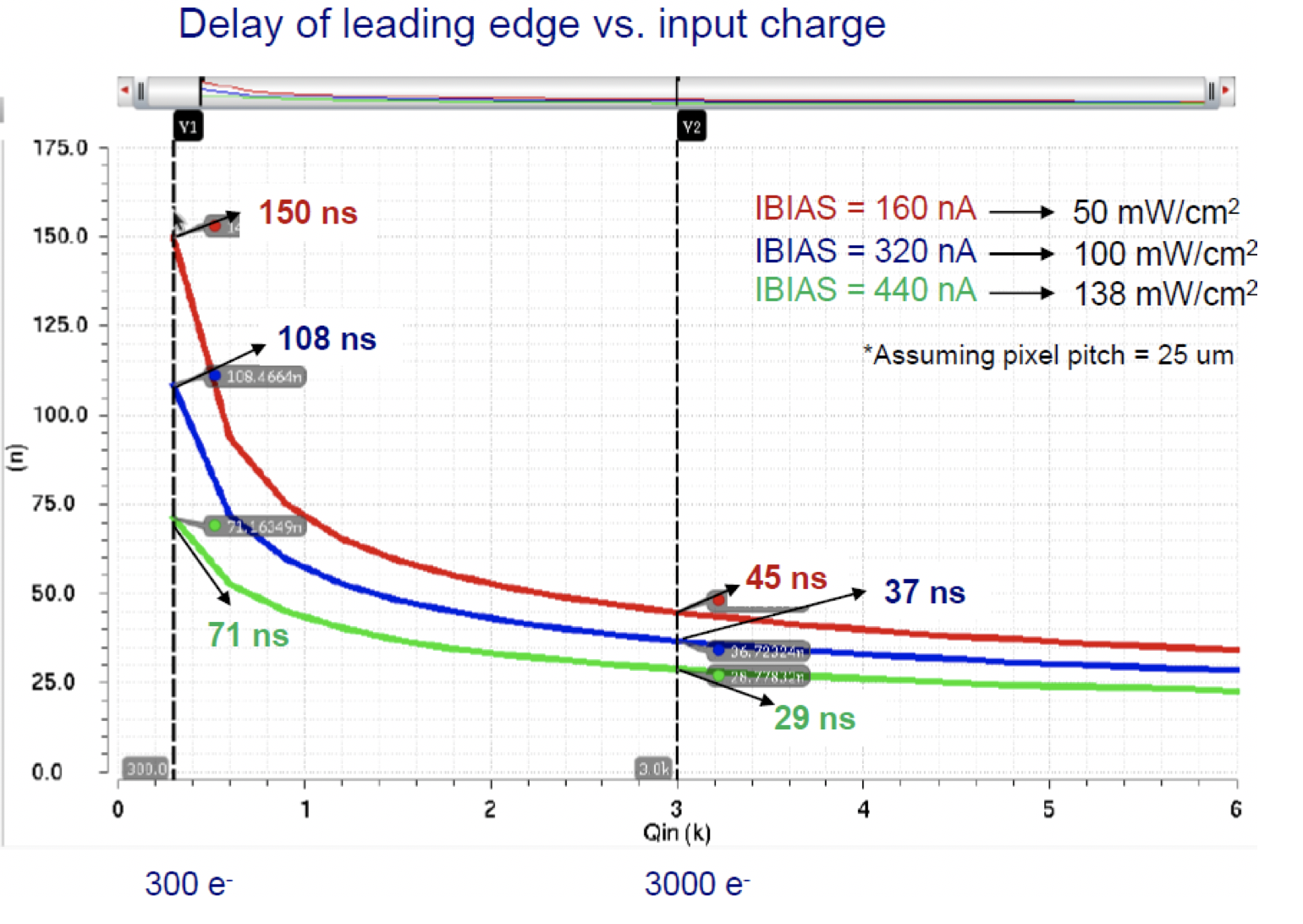 3
News about Taichupix3 production
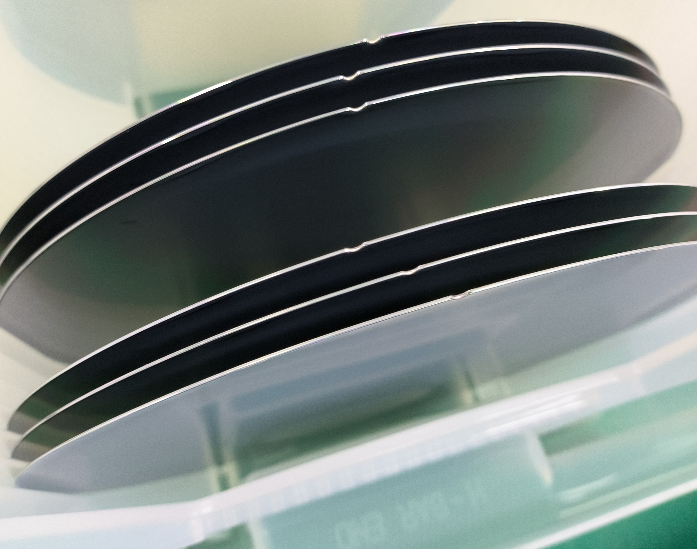 6 Taichu3 wafers are ready.
wafer arrival at IHEP in 5th July   
3 wafers (standard process) + 3 wafers (modified process)
After irradiation, modified process will give better resolution 
Will modified process sensors into the detector assembly   
Plan to send 2 wafers for thinning (100um) and dicing 
Test single chip performance 

Need a quick test of the Taichu3 ASIC
Another 6 wafers waiting for production 
If there is issue, can modify the metal layer for next batch
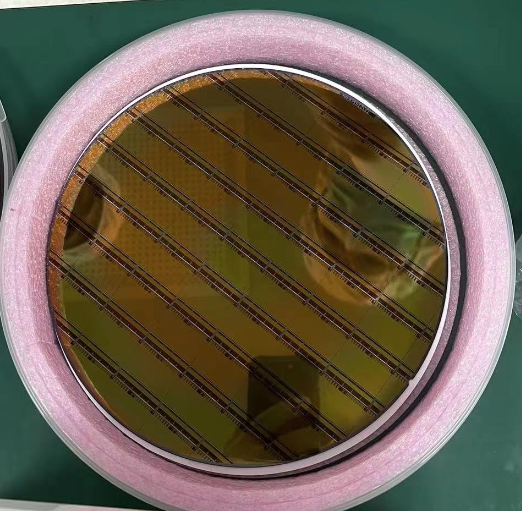 4
TaichuPix2 laser testing update
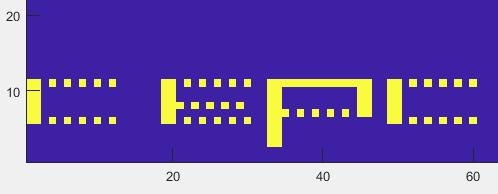 Can reach ~5.5μm resolution in laser test
In laser power 70%, cluster size ~2.5
Similar to beta source test cluster size
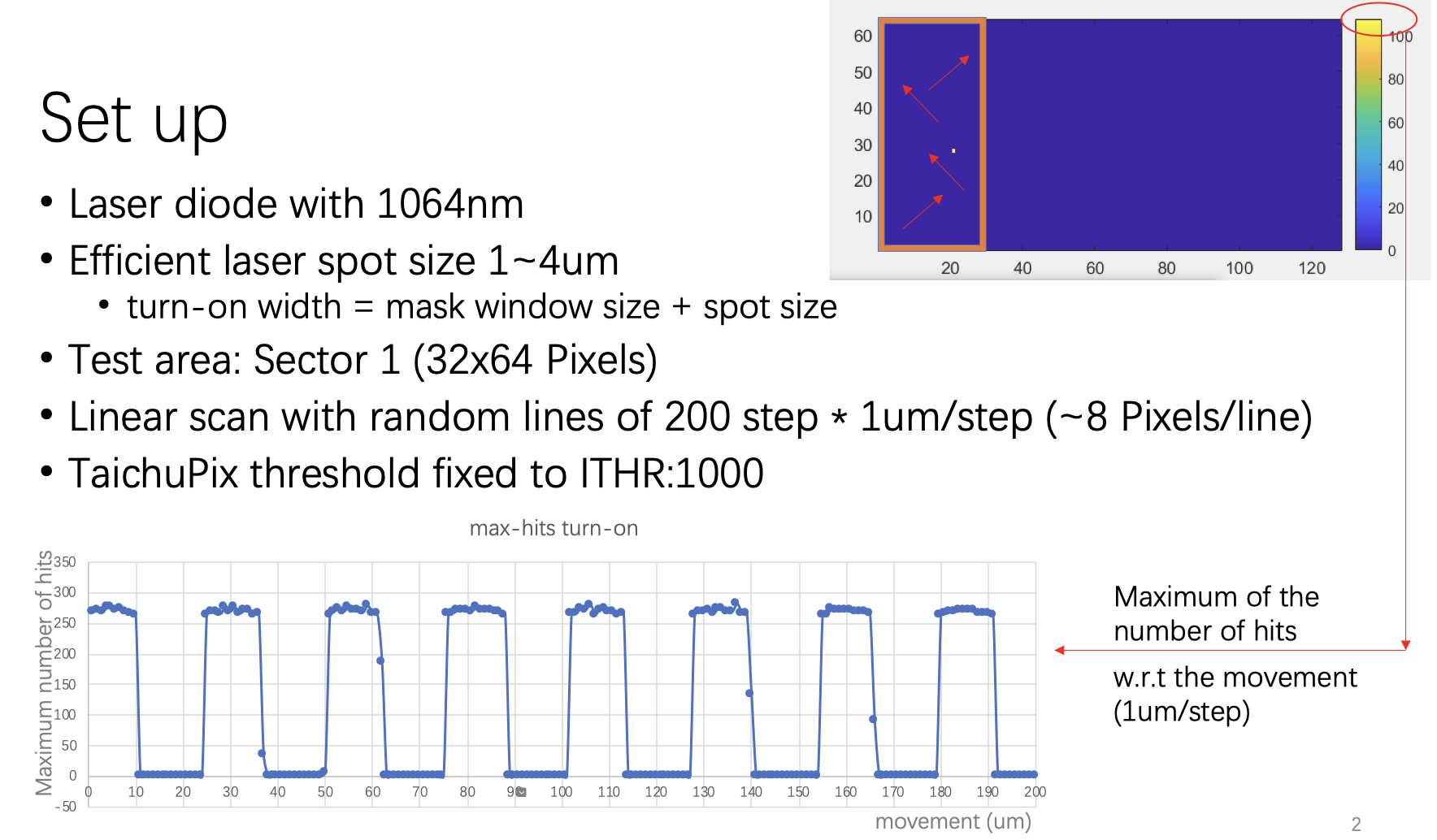 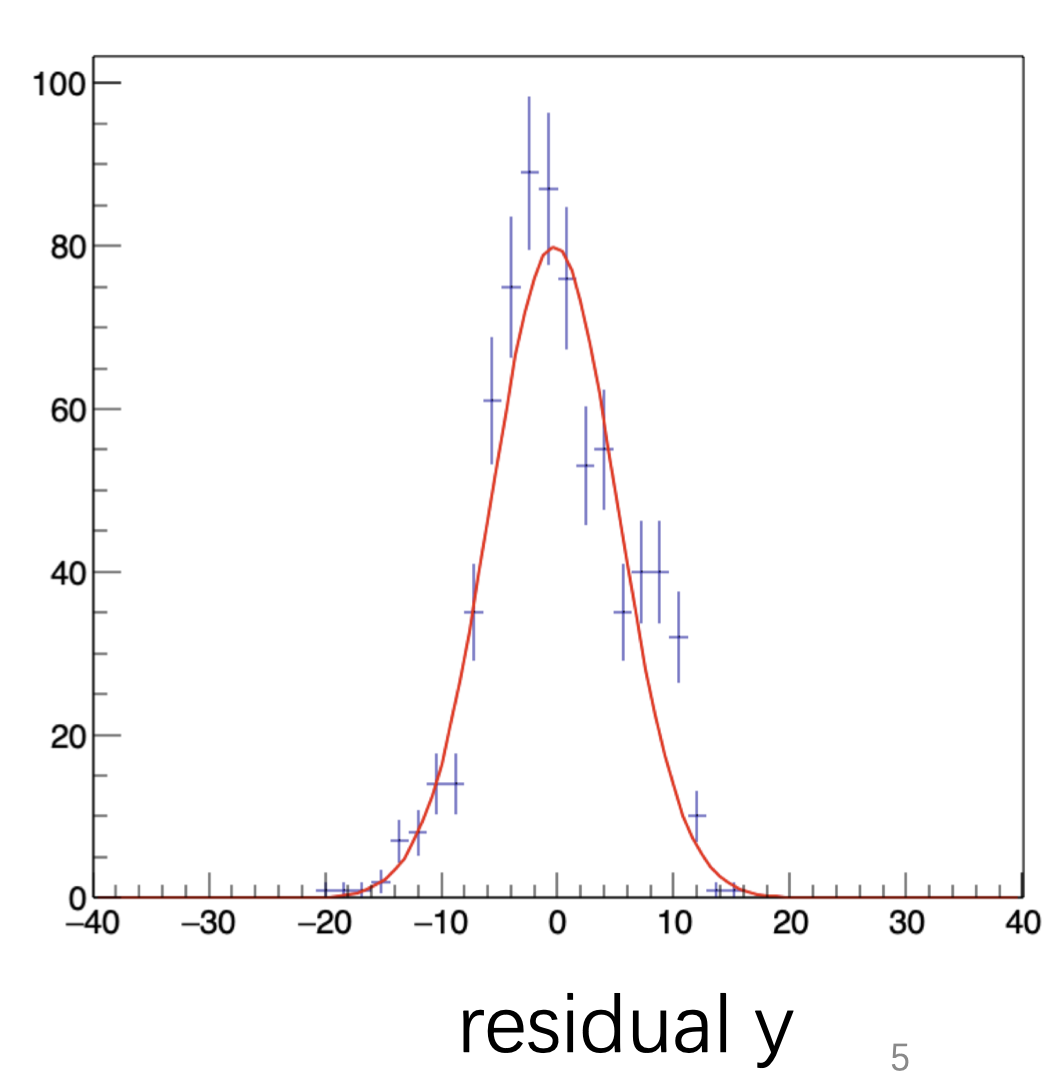 5
Detector module (ladder) R & D
Completed preliminary version of detector module (ladder) design
Detector module (ladder)= 10 sensors + support structure+ flexible PCB+ control board
Sensors will be glued and wire bonded to the flexible PCB
Flexible PCB will be supported by carbon fiber support structure 
Signal, clock, control , power, ground will be handled by control board through flexible PCB
3D model of the ladder
Schematic of ladder electronics
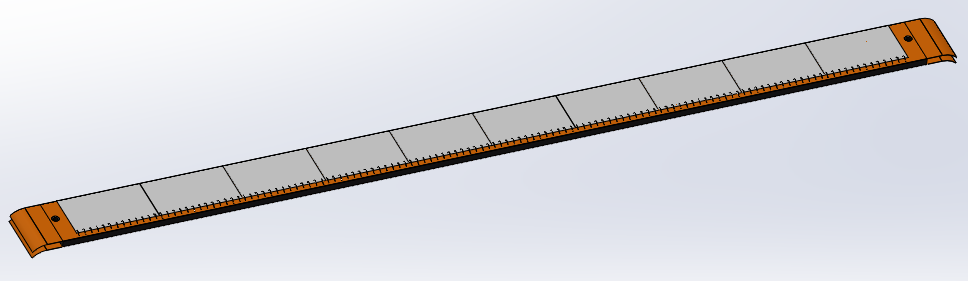 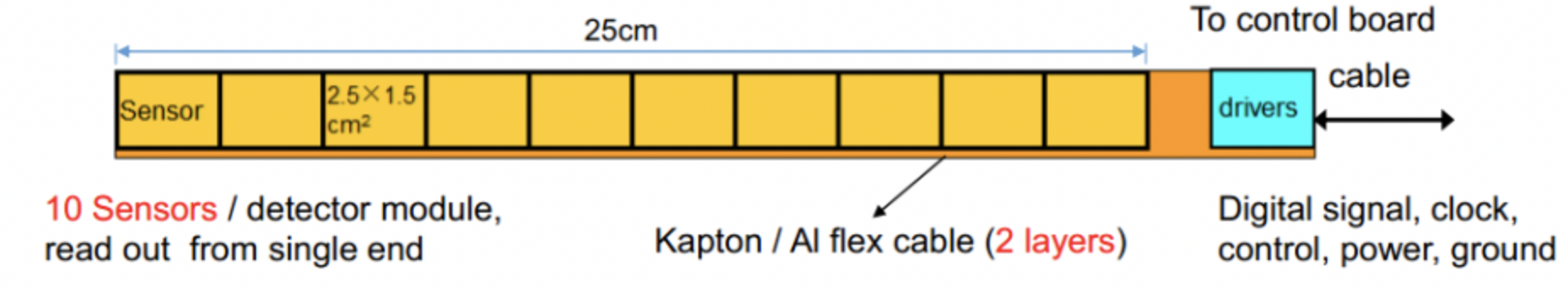 Profile of flexible PCB
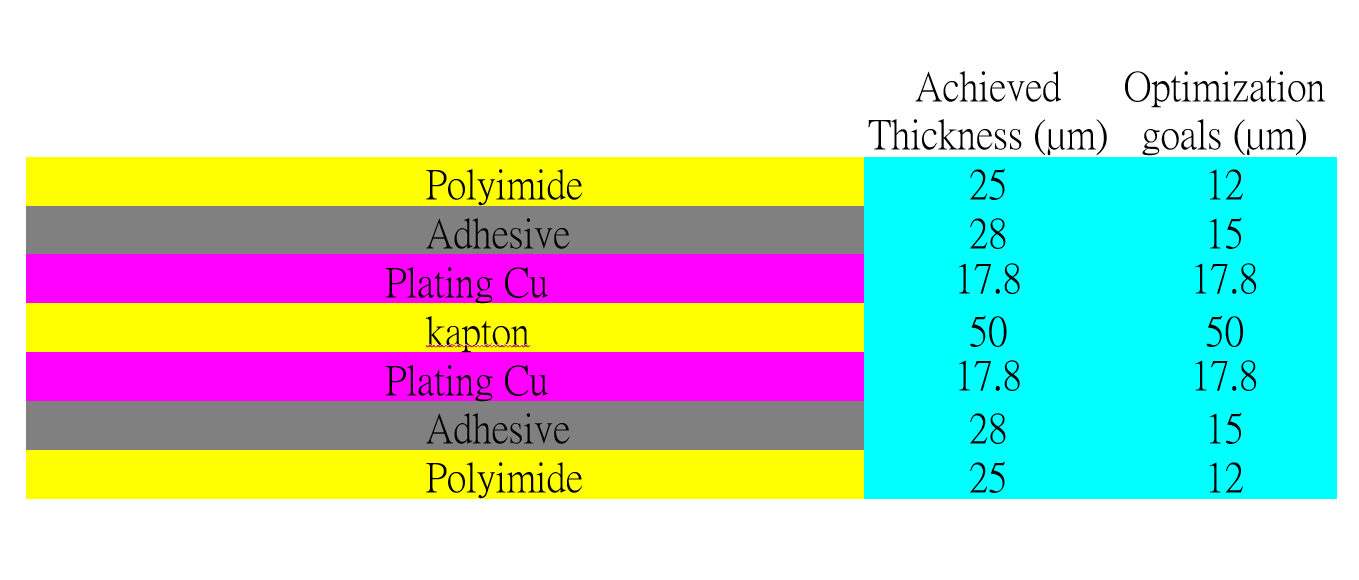 Flexible PCB prototype
6
Detector module(ladder) assembly
Use gantry to do module assembly 
Progress in assembly procedure and tooling design
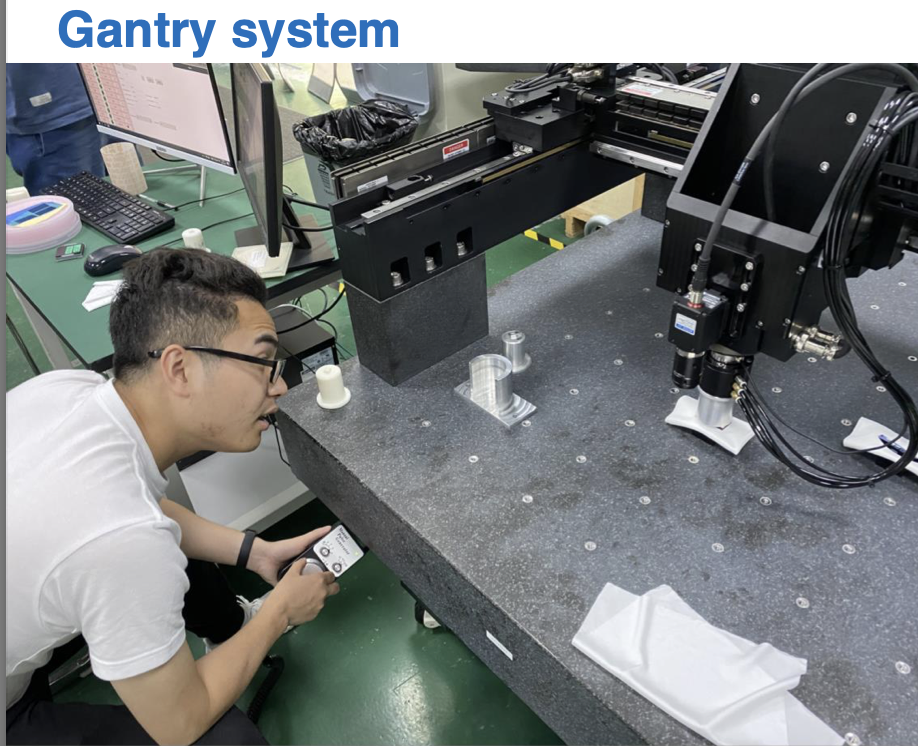 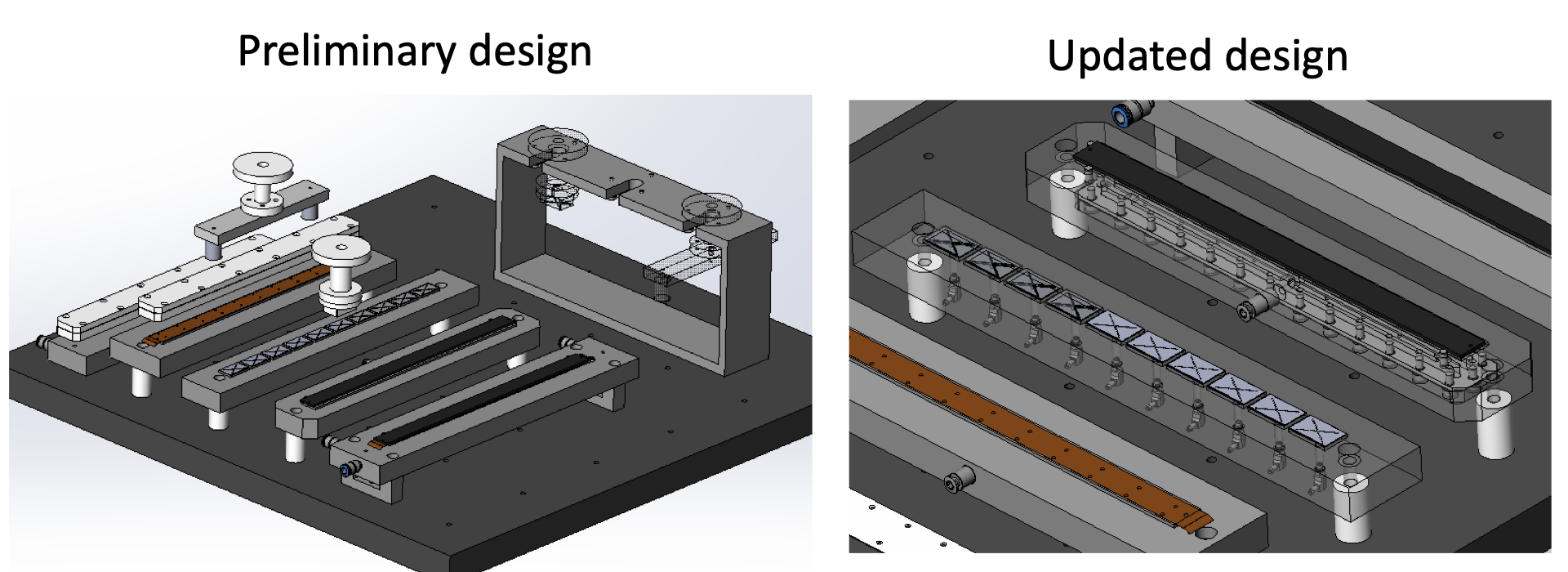 7
Detector module(ladder) assembly
Setting up wire bonding station 
For full-size detector module( ladder)
Progress in assembling dummy sensor
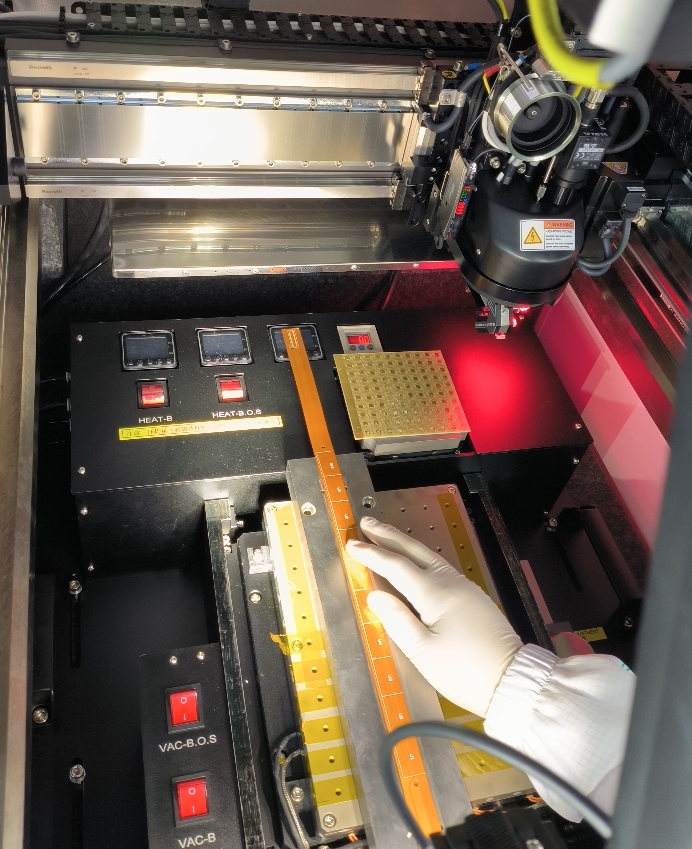 Dummy sensor (glass) on flexible PCB
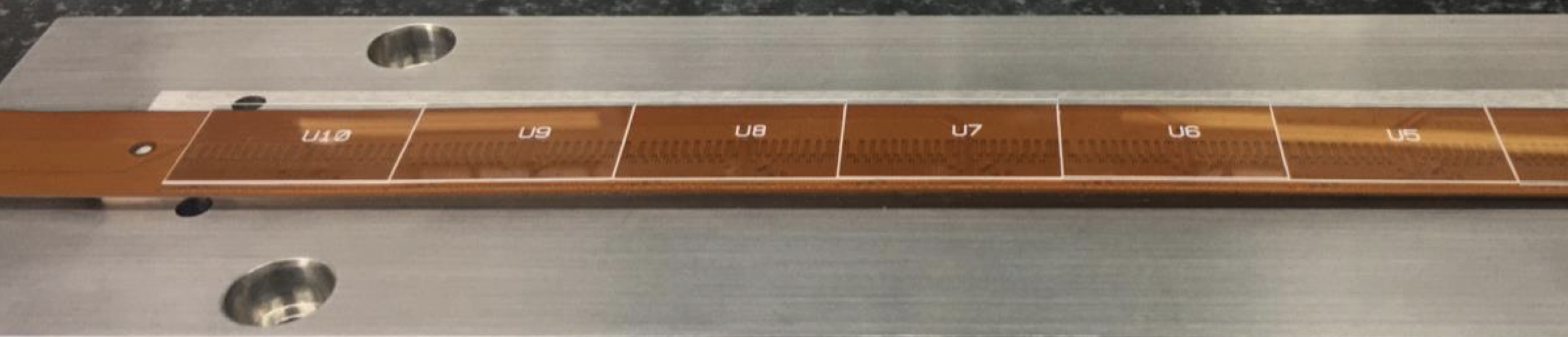 8
Support structure of the ladder
Production of ladder support with carbon fiber is in good progress
Half of the ladder support has been produced.
Ladder support production
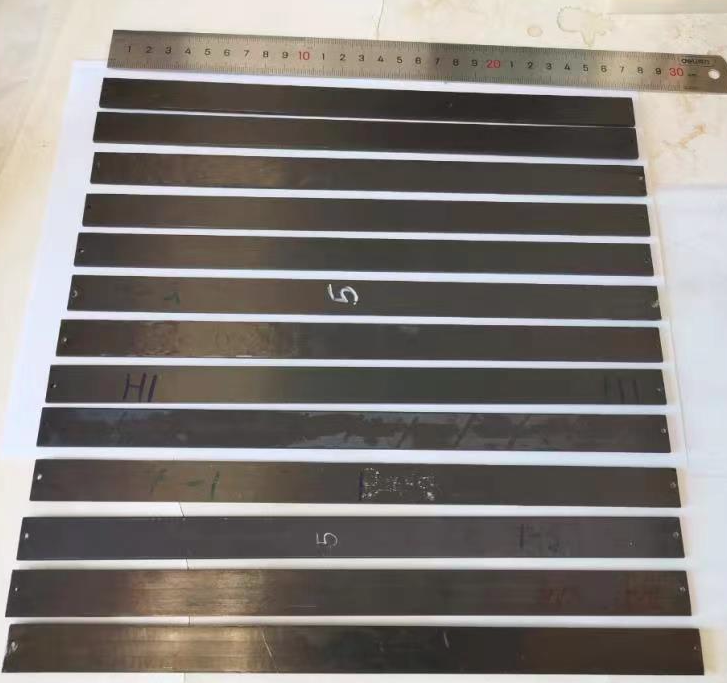 Ladder support
 structure 3D model
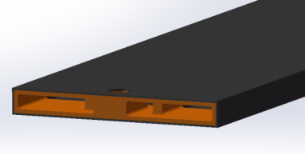 9
Vertex detector prototype assembly procedure
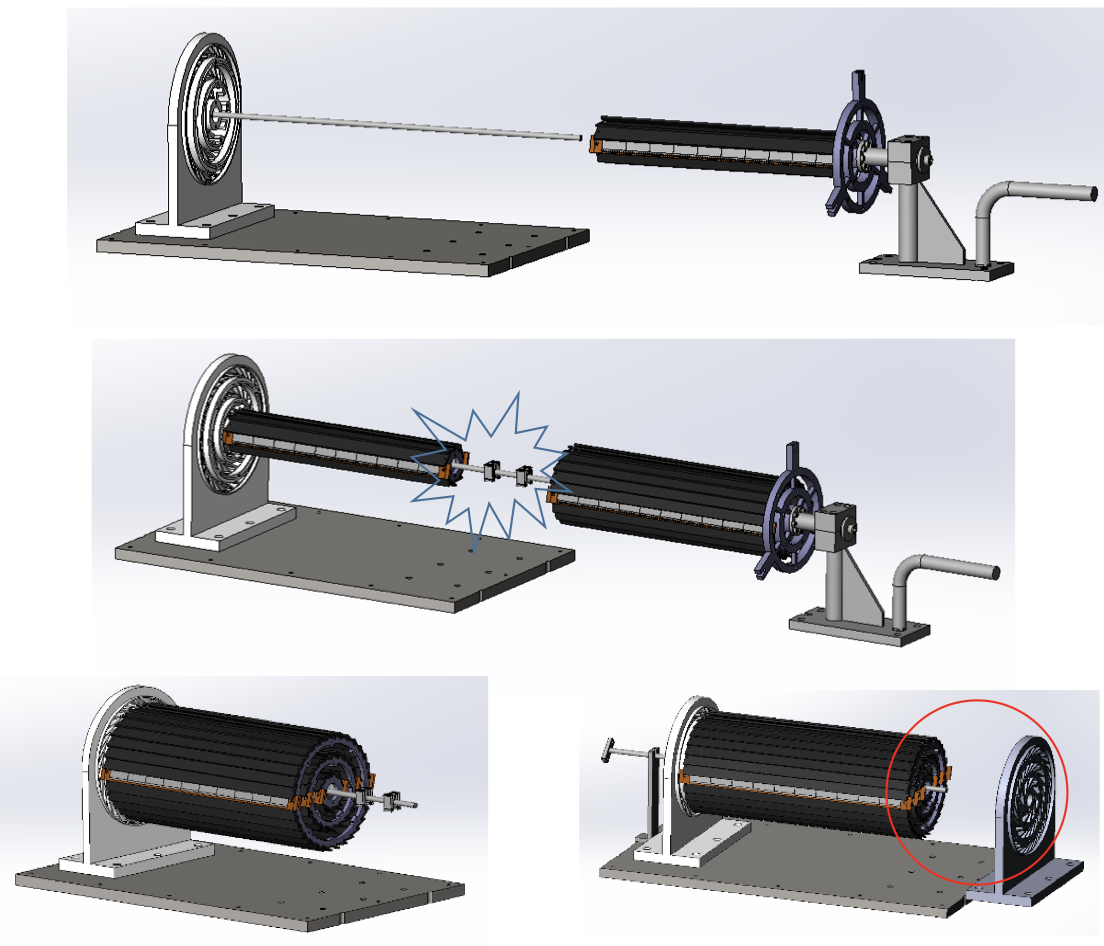 Ladder installation procedure designed
Mockup with 3D printing in production
Tooling for installation
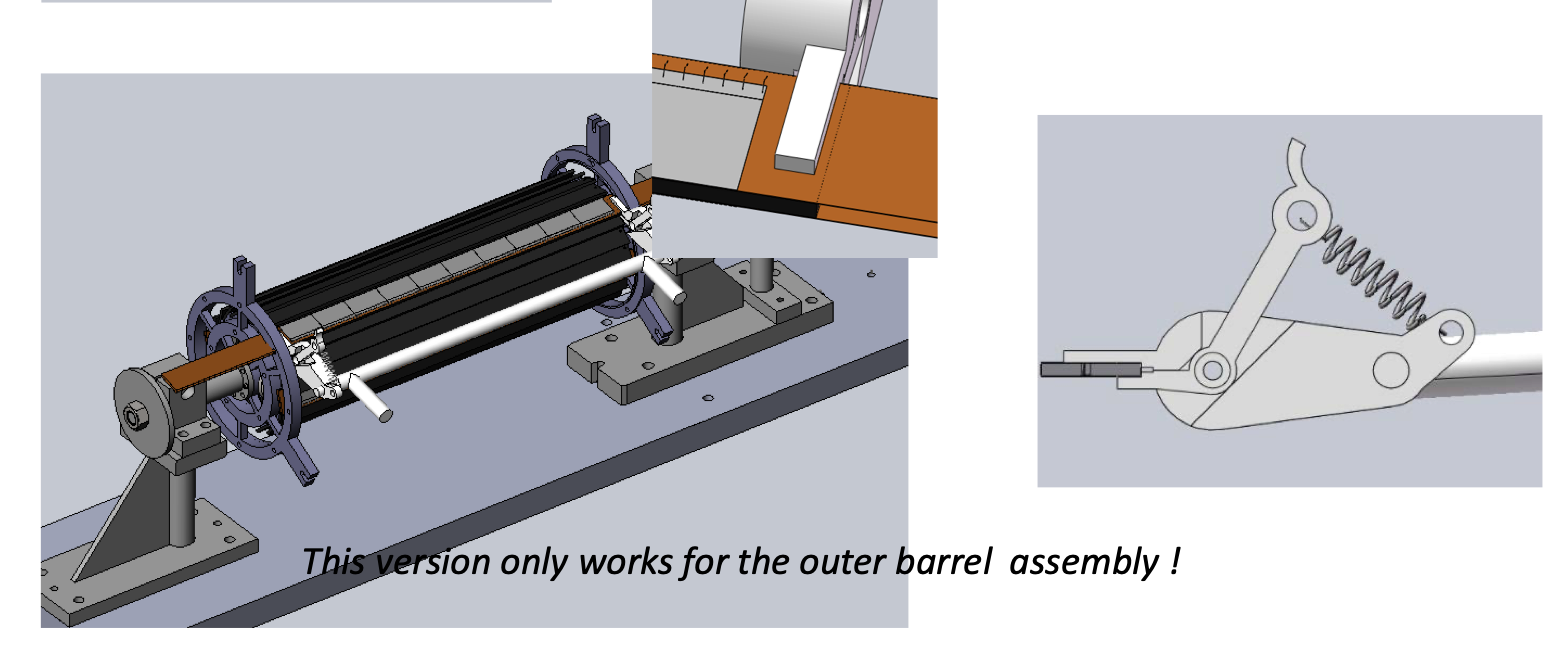 10
DAQ Architecture development
DAQ Architecture and data structure are defined
DAQ Architecture
data structure
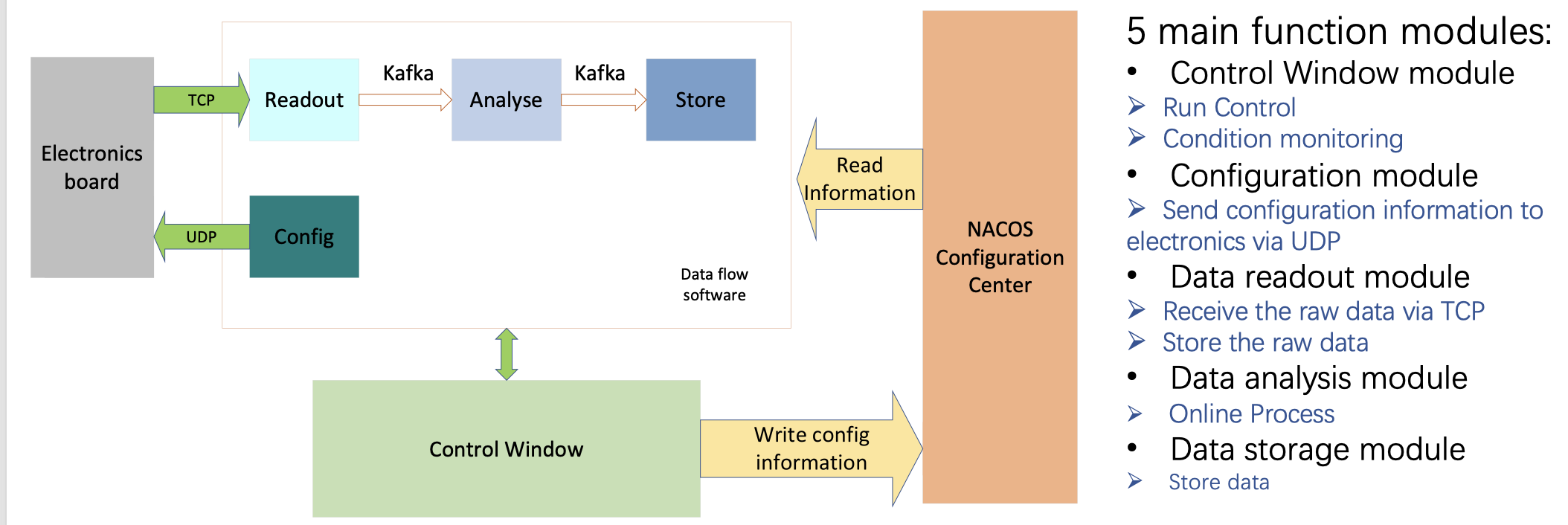 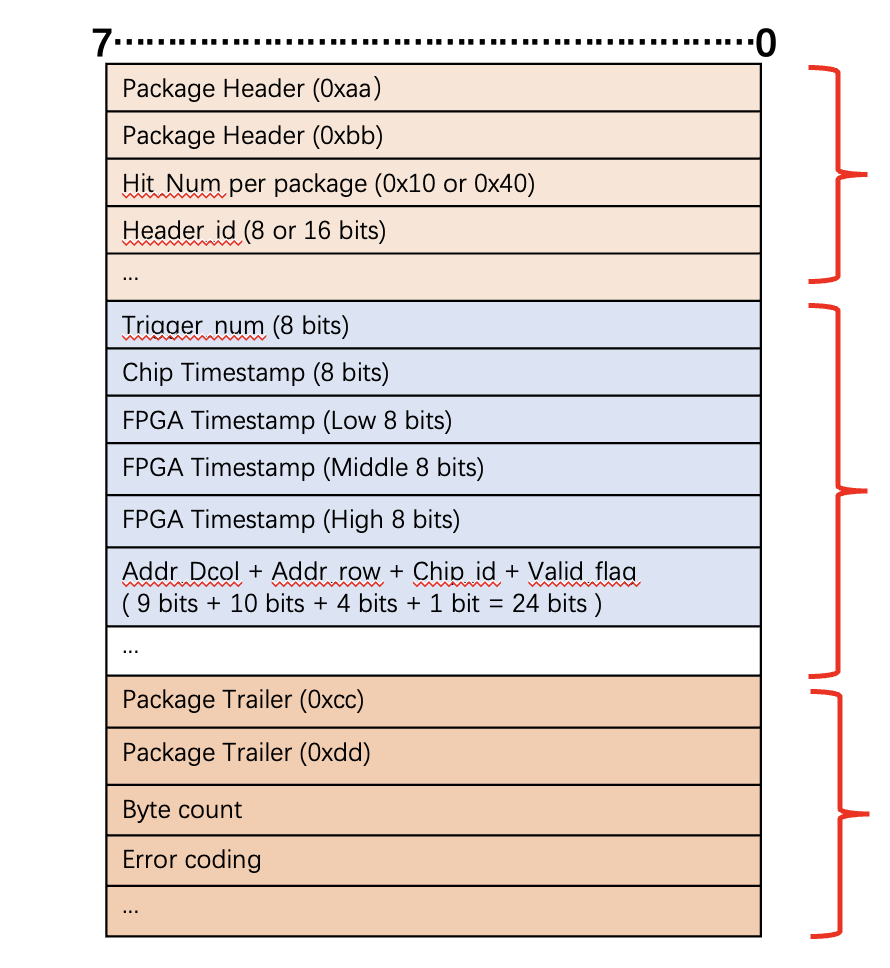 11
Plan for test beam
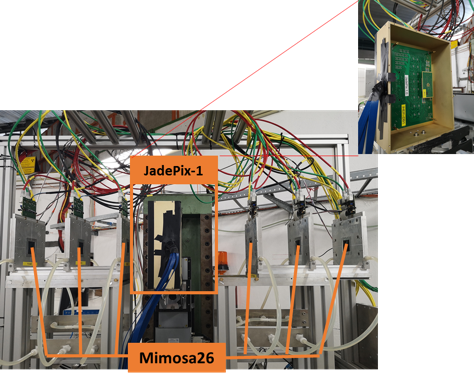 Expect to perform beam test in DESY(3 - 7GeV electron beams)
IHEP test beam facility as backup plan (a few hundreds MeV electrons )
Enclosure for detector with air cooling is developed for beam test
Beam is shooting at one sectors of vertex detectors
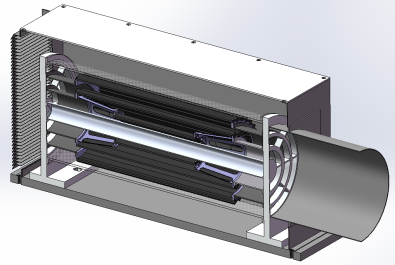 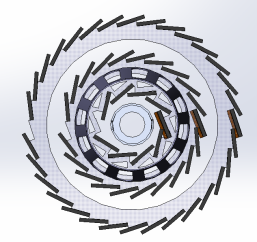 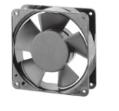 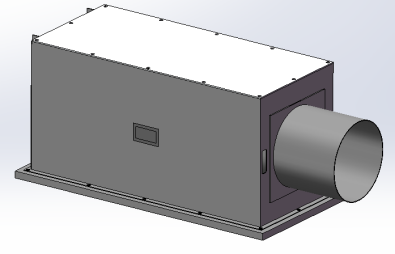 DESY test beam
outlet
inlet
Beam
Beam
Beam
12
Schedule
June: Installation mock-up  
Received large part of 3D models from Jinyu today, printing now
July: Barrel support parts fabricated
August: Assembly first Barrel with ladder support only 
September: mounting readout ladders
October: finished mounting the ladders, and readout tests
Earlier November: Finish assembly of prototype
November: Cosmic ray testing or BEPC beam test
December 12-22: DESY test beam (test beam time slot reserved for two weeks)
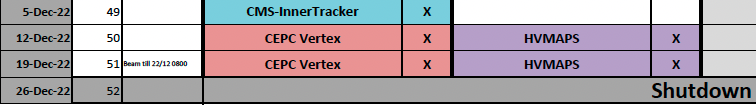 13
Summary
Completed engineering run for full-size CMOS sensor prototyping 
Full-size chip testing, electronics boards, Module assembly, DAQ … in good progress

Next major milestones
DESY test beam in December 2022 
Prepare Final report for MOST2 vertex development project in middle of 2023
14
Backup
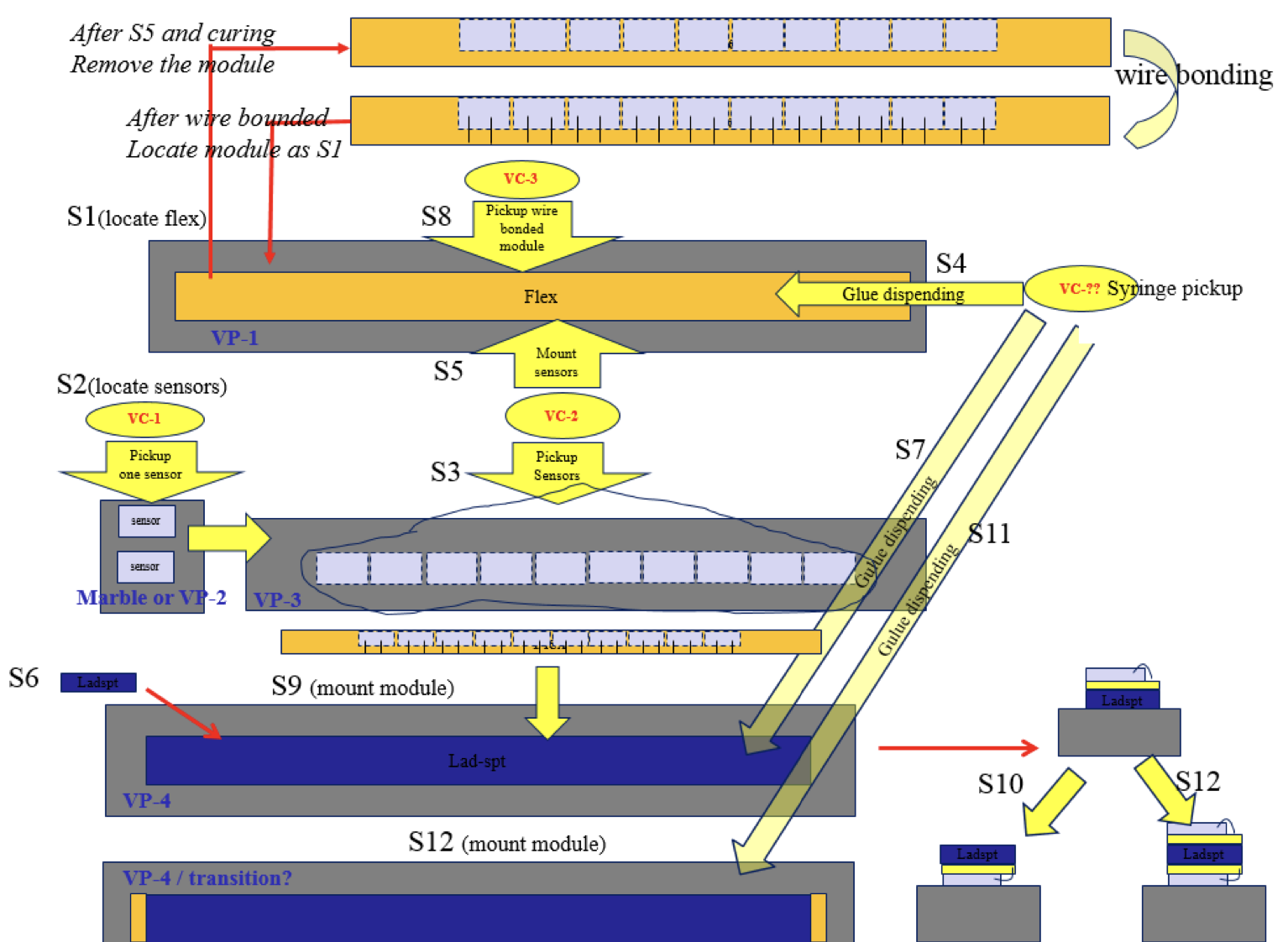 df
15
Timeline
ASIC
ASICs arrive to IHEP (June)	
Dicing and Thinning (one wafer dicing before wafer-level tests)  (June) 
Single ASIC testing 
PCB under production ( by Jun  24th )
Wire-bonding on test PCB … (June)
Functional Tests … (June)
Laser, beta source test (July)
Irradiation test (July )

Wafer level testing 
Wafer level test of ASICs (End of June)
Dicing , (thinning ?)
16
Timeline
Ladders Mechanics:
Now: Carbon support samples available
May: Pre-production carbon support ladders available
August: Production of final carbon support ladders (if needed)
Ladders Assembly:
May: Flex cable available
May: Test of wire bonding and gluing on carbon support
Tooling design and production (June) 
Dummy sensor (Glass) assembly on flex  (JUNE)
Jig tool , Wire bonding tests on flex (July)
Assembly of ladders with chips (August )
17
DAQ and multi-ASIC testing
DAQ status report today
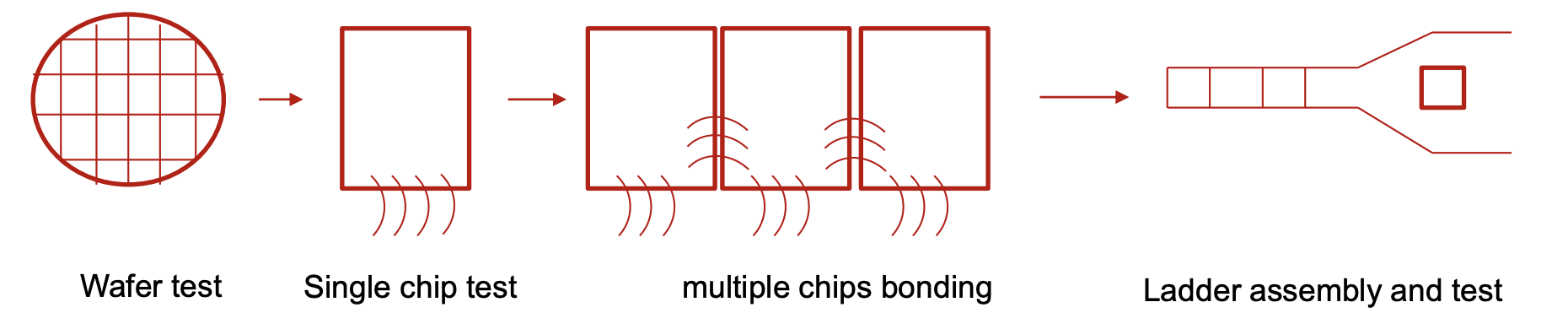 18
Time line
Barrel Prototype:
June: Installation mock-up  (3D printed)
Received large part of 3D models from Jinyu today, printing now
July: Barrel support parts fabricated
August: Assembly first Barrel with ladder support only 
Update from Xinghui today 
September: mounting readout ladders
October: finished mounting the ladders, and readout tests
Earlier November: Finish assembly of prototype
November: Cosmic ray testing or BEPC beam test
December: DESY test beam
19